EC segmentation
KOPIO
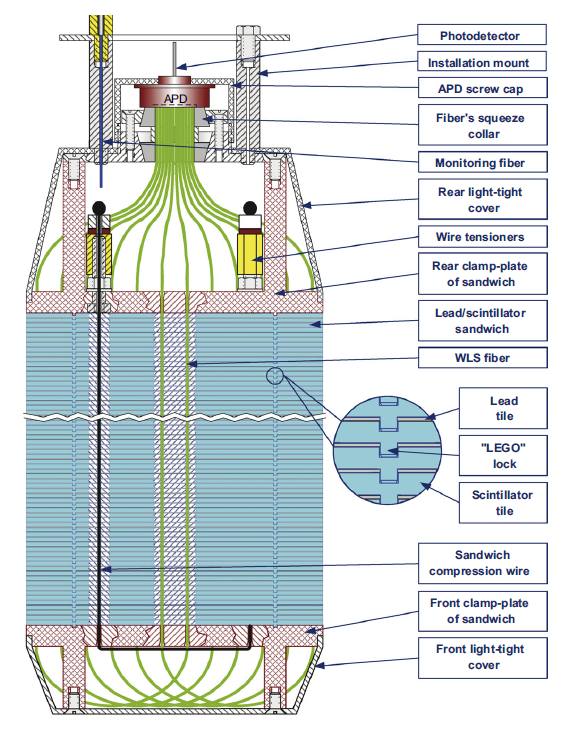 Shashlyk calorimeter
Lead-scintillator sampling calorimeter
Fiber collects and reads out light
Satisfy the SoLID requirement
Good energy resolution (tunable)
Radiation hardness ~ 500kRad
Easier to collect and read out the light
Well developed technology, many experiments
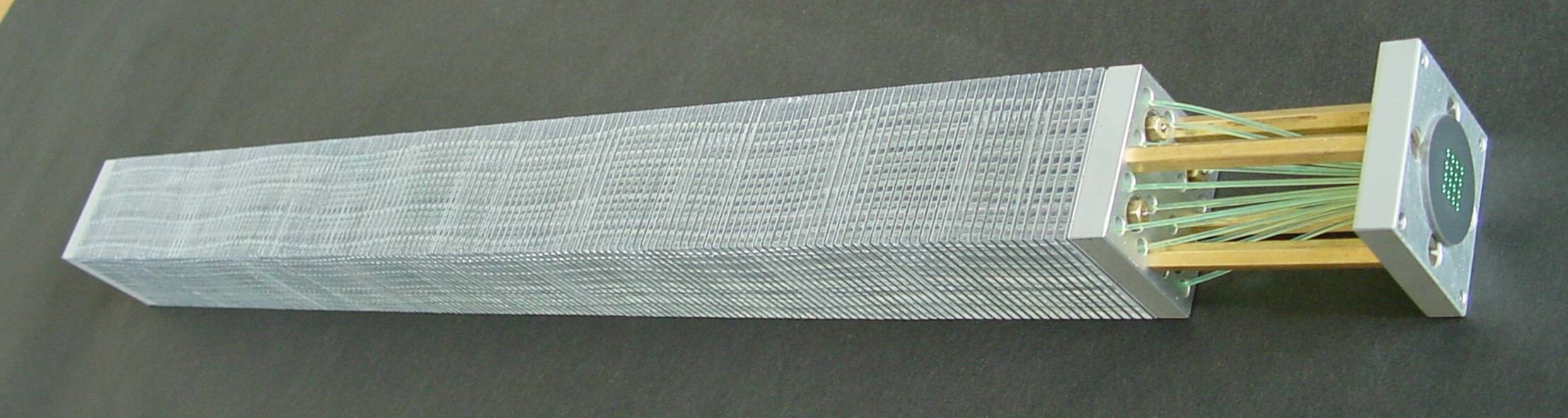 Typical Shashlik
Polyakov, COMPASS Talk, 2010
Review Session on SoLID
Calorimeter Design
1
Option 1, readout preshower directly
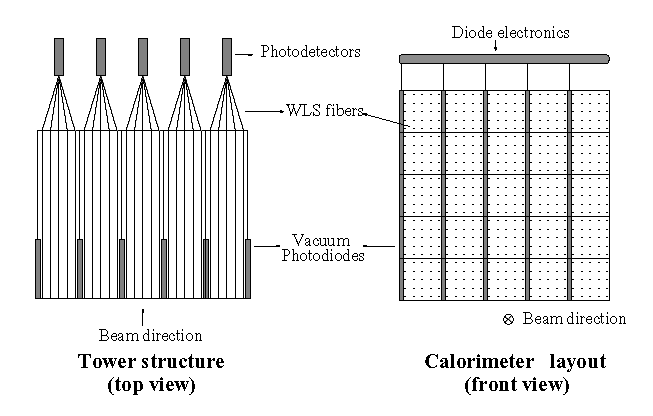 Vacuum Photodiode or APD can’t survive high rate environment?
dead area?
2
Option 2, let fibers go back
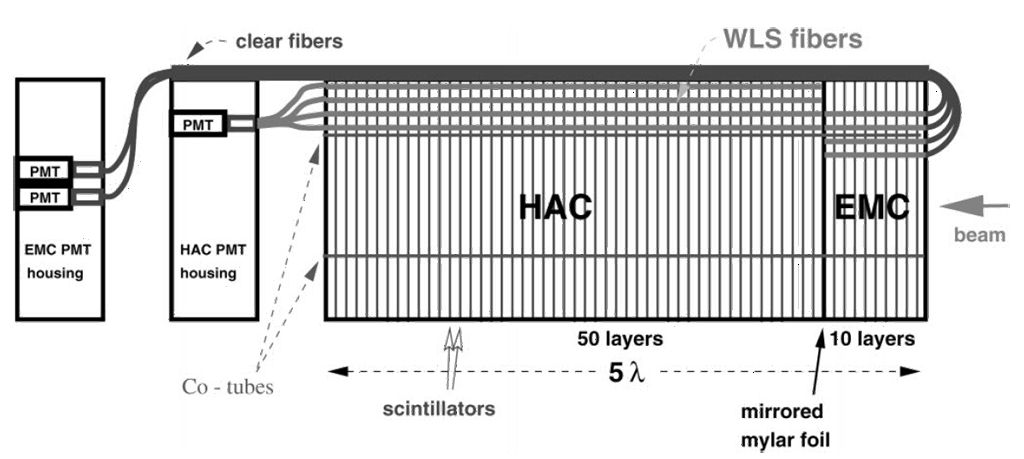 Fiber bending, how flexible it is? Dead area? High rate?
hiding in rod
3
Option 3, slow/fast scintillator
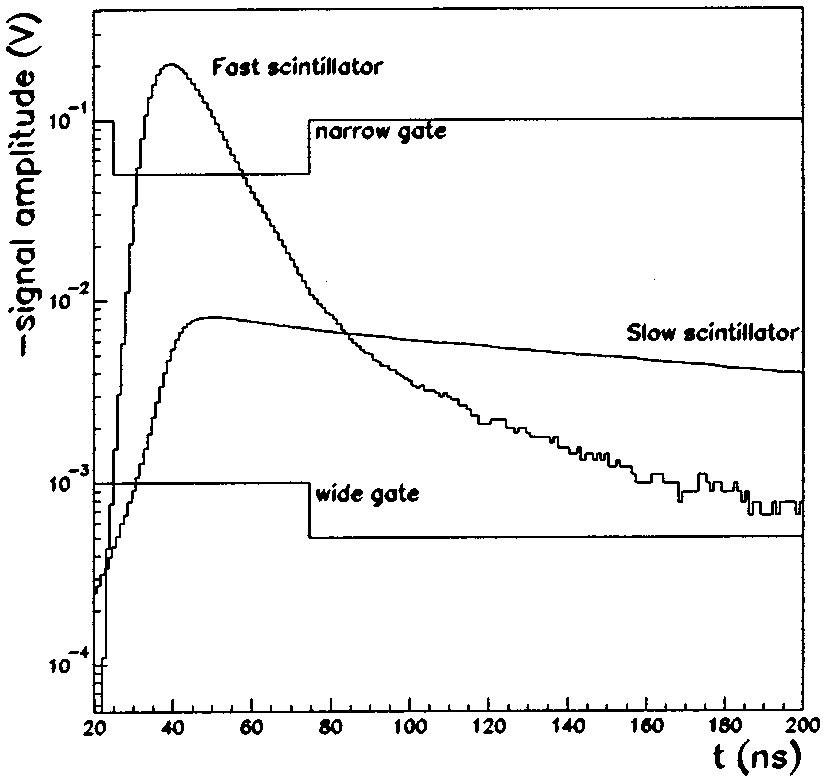 Option 3, fast/slow scintalator
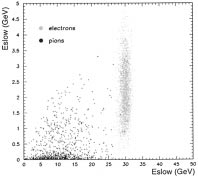 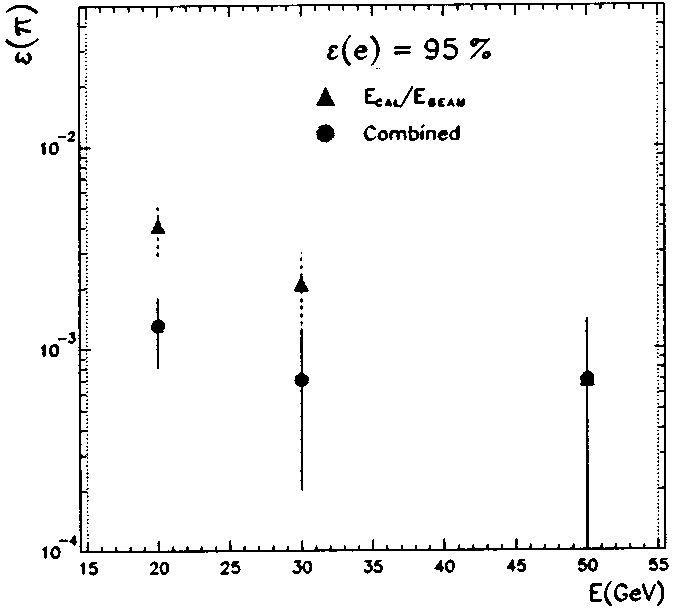 PVDIS rate
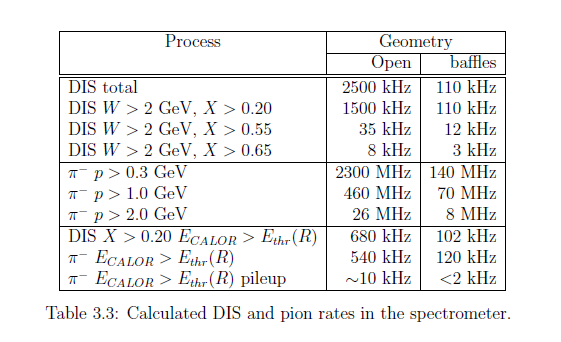 SIDIS rate
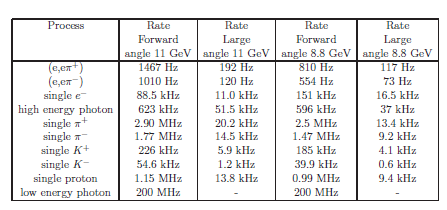 prototype
1. option 2, test manufacturing and performance.
2. option 3, test with flashADC and try to reach better energy resolution and e/pi speration
https://hedberg.web.cern.ch/hedberg/home/caleido/caleido.html
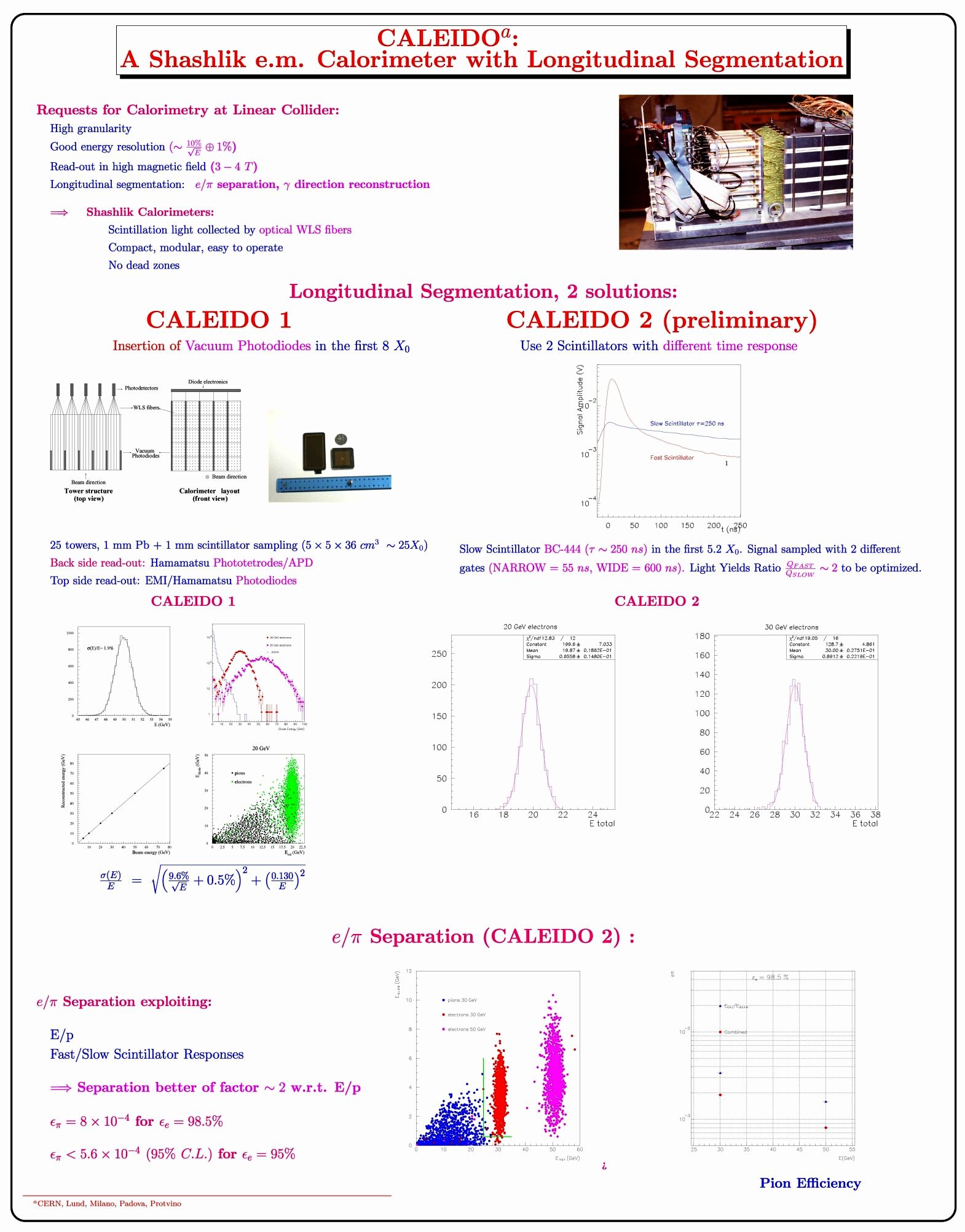